AP® Spanish Literature and Culture
5 Keys to Success
Themes and Organizing Concepts
Literary Terms
Characteristics of Genre
Characteristics of Movement or Period
Context
Historical
Sociocultural
Geopolitical
Biographical
The underlying philosophy of the new
Course & Exam Description
Las 4 preguntas y opción múltiple
1
[Speaker Notes: Agregar a las 5 temas del exito]
AP® Spanish Literature and Culture
Focus on CommunicationWhat is Culture?
The course is designed around an overarching premise:
When communicating, AP® world language students demonstrate an understanding of the culture(s), incorporate interdisciplinary topics (Connections), make comparisons between the native language and the target language and between cultures (Comparisons), and use the target language in real-life settings (Communities).
[Speaker Notes: Activity pg. 6]
AP® Spanish Literature and Culture
Culture: Products, Practices, PerspectivesCultural Phenomenon: Celebraciones y costumbres-La Quinceañera
El vestido, el pastel, la música, etc.
El baile, el baile sorpresa, la misa, etc.
Niña a mujer…
[Speaker Notes: Activity pg. 7]
AP® Spanish Literature and Culture
Culture: Products, Practices, PerspectivesCultural Phenomenon: Celebraciones y costumbres-Sweet 16
El vestido, el pastel, la música, la iglesia etc.
El baile, velas, zapatillas, etc.
Niña a mujer…
[Speaker Notes: Activity pg. 7]
AP® Spanish Literature and Culture
Culture: Products, Practices, PerspectivesCultural Phenomenon: Celebraciones y costumbres-El Día de los Muertos
El altar, el pan de muerto, la flor de cempasúchil
Crear el altar, ir al cementerio, la misa
La celebración de la persona que falleció, 
la continuación de la vida del difunto
[Speaker Notes: Activity pg. 7]
AP® Spanish Literature and Culture
What is Culture?

Think of a cultural phenomenon from the Spanish-speaking world with which you are familiar. Brainstorm the products, practices, and perspectives associated with that phenomenon, and explain how you might teach it in your classroom in a way that integrates it with language instruction.

Cultural Phenomenon: Halloween 

Products: ____________________________________________________________________________________________________________________________________________________________
Practices: ____________________________________________________________________________________________________________________________________________________________
Perspectives: ____________________________________________________________________________________________________________________________________________________________
[Speaker Notes: Si es un grupo grande los participantes trabajaran en pares.]
AP® Spanish Literature and Culture
Focus on CommunicationWhat is Culture?
Mientras escuchas y ves el siguiente video, idéntica los productos prácticas y perspectivas en el video musical “Latinoamérica” de Calle 13.
Cultural Phenomenon: _________________________________

Products: __________________________________________________________________________________________________________________________________________________________________________________________
Practices: __________________________________________________________________________________________________________________________________________________________________________________________
Perspectives: __________________________________________________________________________________________________________________________________________________________________________________________
[Speaker Notes: Activity pg. 6]
AP® Spanish Literature and Culture
AP® Spanish Literature and Culture
What is Culture?

Mientras escuchas y ves el siguiente video, idéntica los productos prácticas y perspectivas en el video musical “Latinoamérica” de Calle 13. 



Cultural Phenomenon: _________________________________

Products: ____________________________________________________________________________________________________________________________________________________________
Practices: ____________________________________________________________________________________________________________________________________________________________
Perspectives: ____________________________________________________________________________________________________________________________________________________________
La música
“Latinoamérica”
El trabajo, la familia, el fútbol
“Tú no puedes comprar al viento…”
[Speaker Notes: Activity pg. 6]
AP® Spanish Literature and Culture
San Manuel Bueno, mártir
Miguel de Unamuno
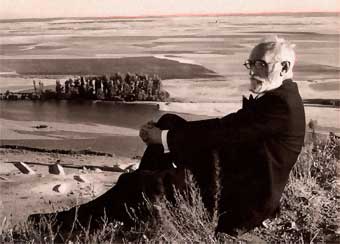 Characteristics of Movement or Period

Context
Biographical
La dualidad del ser: 	
La construcción de la realidad
La espiritualidad y la religión
La imagen pública y la imagen privada
La introspección
10
[Speaker Notes: Begin by welcoming participants and introducing yourself.]
AP® Spanish Literature and Culture
Focus on CommunicationWhat is Culture?
Mientras lees la siguiente obra, idéntica los productos prácticas y perspectivas en San Manuel Bueno, mártir.
Cultural Phenomenon: _________________________________

Products: __________________________________________________________________________________________________________________________________________________________________________________________
Practices: __________________________________________________________________________________________________________________________________________________________________________________________
Perspectives: __________________________________________________________________________________________________________________________________________________________________________________________
[Speaker Notes: Activity pg. 6]
AP® Spanish Literature and Culture
¿Qué es la cultura?
 
Escoge dos obras de las que hemos leído para presentar una comparación cultural. Debes de identificar los productos, prácticas y perspectivas de cada una.  
 
Mundo hispanohablante
 
Obra: _________________________________
 
Productos: ________________________________________________________________________________________________________________________________________
 
Prácticas: ________________________________________________________________________________________________________________________________________
 
Perspectivas: ________________________________________________________________________________________________________________________________________

 
Mi comunidad u otra comunidad
 
Obra: _________________________________
 
Productos: ________________________________________________________________________________________________________________________________________
 
Prácticas: ________________________________________________________________________________________________________________________________________
 
Perspectivas: ________________________________________________________________________________________________________________________________________
[Speaker Notes: Si es un grupo grande los participantes trabajaran en pares.]
AP® Spanish Literature and Culture               Los temas y contextos
Las sociedades en contacto: 
La asimilación y la marginación 
La diversidad
Las divisiones socioeconómicas
El imperialismo
El nacionalismo y el regionalismo	
	
El tiempo y el espacio: 	
El carpe diem y el memento mori
El individuo en su entorno
La naturaleza y el ambiente
La relación entre el tiempo y el espacio
El tiempo lineal y el tiempo circular
La trayectoria y la transformación

La dualidad del ser: 	
La construcción de la realidad
La espiritualidad y la religión
La imagen pública y la imagen privada
La introspección
La construcción del género:
El machismo
Las relaciones sociales
El sistema patriarcal
La sexualidad
La tradición y la ruptura

Las relaciones interpersonales: 
La amistad y la hostilidad
El amor y el desprecio
La comunicación o falta de comunicación
El individuo y la comunidad
Las relaciones de poder
Las relaciones familiares

La creación literaria: 			
La intertextualidad
La literatura autoconsciente
El proceso creativo
El texto y sus contextos
[Speaker Notes: Begin by welcoming participants and introducing yourself.]
AP® Spanish Literature and Culture
The Required Reading List: Introduction Activity
Think of one of the works in the required reading list and identify products, practices and perspectives and how it will help students understand the larger context (historical, biographical, etc.) in which the works were created and make interdisciplinary connections.
[Speaker Notes: Begin by welcoming participants and introducing yourself.]